Office of Rural Health
NC Department of Health and Human Services 
State Designated Rural Health Centers Support - Request for Application Information Session
March 1, 2022
11:30 a.m. – 12:30 p.m.
[Speaker Notes: SLIDE PRESENTER-  BETH]
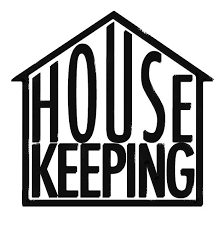 Welcome
Please keep your lines muted when not speaking
Submit questions in the chat box or use the raise hand feature during designated Q&A section
Use the call-in feature if you have audio difficulties 
Presentation session will be recorded
[Speaker Notes: SLIDE PRESENTER-  BETH]
About the Office of Rural Health (ORH)
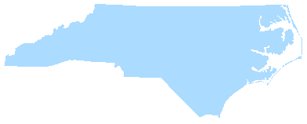 First state office (1973) in the nation created to focus on the needs of rural and underserved communities​
ORH Mission Statement: The North Carolina Office of Rural Health (ORH) supports equitable access to health in rural and underserved communities.​
To achieve its mission, ORH works collaboratively to provide:​
Funding​
Training​
Technical assistance​
For high quality, innovative, accessible, cost-effective services that support the maintenance and growth of the State’s safety net and rural communities.​
​
State Fiscal Year 2021 Office Facts:​
Administered over 250 contracts ​
Expended $27.5 million from state, federal, and philanthropic sources (not including Community Health Worker contracts)​
Partnered with Division of Public Health to administer $14.9M in contracts to support Community Health Workers​
Returned over 84% of its budget directly to NC communities​
Provided 4,168 technical assistance activities to outside Organizations/Stakeholders.  These include 700 Communications disseminated to SafetyNet (Facebook, Constant Contact) and regional conferences.​
While we do not provide direct care, our programs support numerous health care safety net organizations throughout North Carolina.​
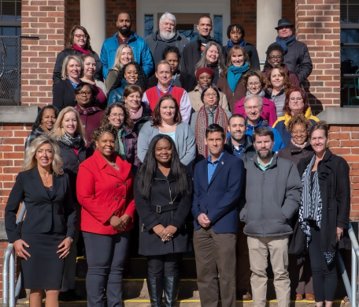 [Speaker Notes: SLIDE PRESENTER- Allison]
Rural Health Centers Program
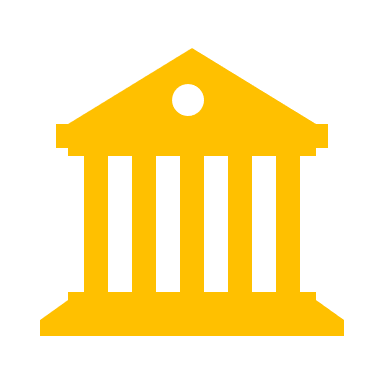 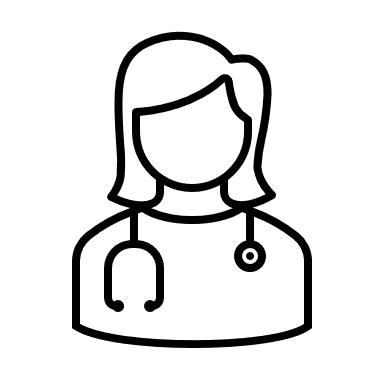 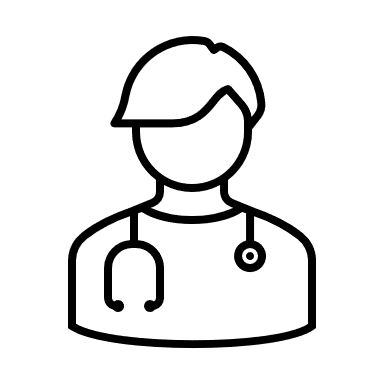 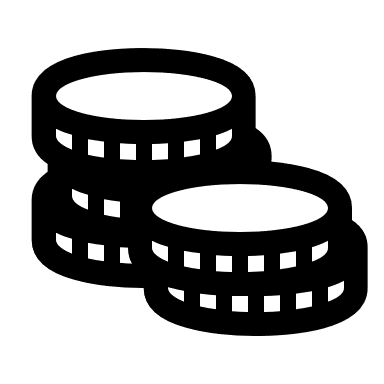 Primary, Behavioral and Preventative Care
Office of Rural Health
 State Designated Rural Health Centers
NC General Assembly
[Speaker Notes: SLIDE PRESENTER – ALLISON]
State Designated Rural Health Center (SDRHCs)
ORH definition: 
SDRHC is a health care safety net organization that is a 501(c)3 non-profit, community-owned organization with an active board that has as its primary mission to provide primary health care services to those residing in its community.  
SDRHCs must be located within communities that are both rural and underserved and must currently be delivering primary health care services in its proposed service area.
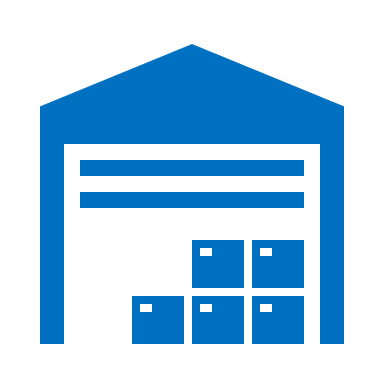 [Speaker Notes: SLIDE PRESENTER - DOROTHEA

What is a State-Designated Rural Health Center ? 
State designation is to support health care access in primary care sites that do not fit the CMS_RHC or FQHC designation. Recognizing the need for access to healthcare as the demographics of NC, as well as access points, change (due to FQHC growth and multi-site practice locations) is necessary in supporting the growth of new access points for health care in rural NC. 

NC ORH assists underserved communities and populations with developing innovative strategies for improving access, quality, and cost-effectiveness of health care.  Distribution of primary care providers in North Carolina has historically been skewed toward cities and larger towns.  Rural residents, who often face transportation issues, find accessing primary care services difficult.  Through the establishment of State Designated Rural Health Centers (SDRHC), NC ORH partners with local communities to provide funding to improve ability to serve underserved populations who would otherwise be unable to access needed primary care services due to geographic, economic, or other barriers. Thus, State Designated Rural Health Centers have become an integral part of the health care safety net for North Carolina’s rural and underserved residents. 

The purpose of the state designation is to support health care access in primary care sites that do not fit the CMS_RHC or FQHC designation. Recognizing the need for access to healthcare as the demographics of NC, as well as access points, change (due to FQHC growth and multi-site practice locations) is necessary for incubating and supporting the growth of new access points for health care in rural NC.  

ORH defines an SDRHC as a health care safety net organization that is a 501(c)3 non-profit, community-owned organization with an active board that has as its primary mission to provide primary health care services to those residing in its community.  SDRHCs must be located within communities that are both rural and underserved and must currently be delivering primary health care services or can serve patients within six months in its proposed service area.  

The State Designated Rural Health Center Guide is available as a resource for more detailed information about the Office of Rural Health’s work to increase access to quality care in rural and underserved communities. The Guide outlines the process for receiving State Designation as Rural Health Center and the activities the funds support. <Link to guide>]
Eligibility
The purpose of the SDRHC program is to increase access to primary care for rural uninsured and underinsured residents. To determine eligibility to become an SDRHC, the applicant organization must first assess if the proposed location can meet important criteria. 

The following factors are considered:

Rural determination
Health Professional Shortage Area determination
Availability of primary care services in neighboring communities
County Distress Ranking – Tier 1 or 2
501c3 Organization
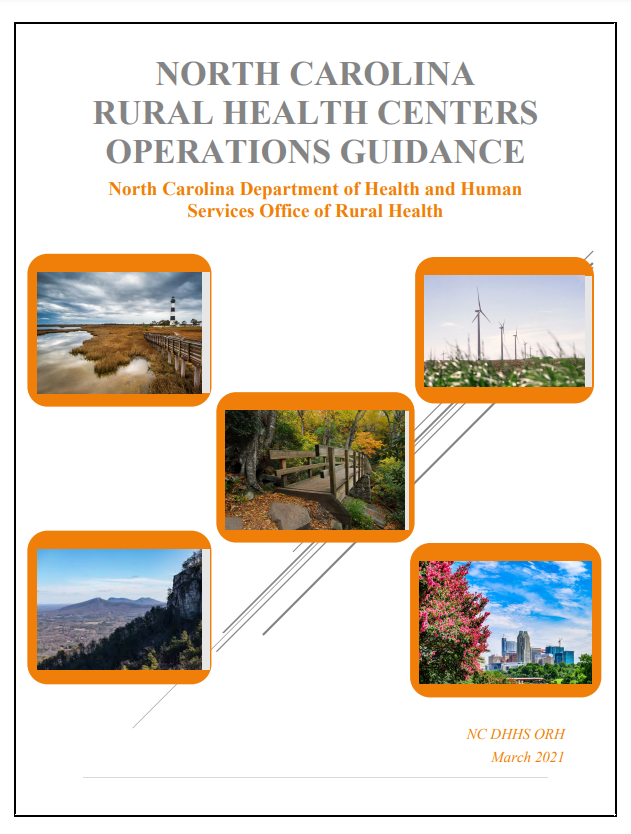 [Speaker Notes: SLIDE PRESENTER - DOROTHEA

New applicants seeking to become a SDRHC. We require all applicants to review the guidance manual.]
Types of Applicants
[Speaker Notes: Kim]
Types of Funding
[Speaker Notes: Kim
A. Advanced Medical Home- National Committee for Quality Assurance (NCQA) Patient Centered Medical Home (PCMH).
An outside subject matter expert to assist with PCMH/AMH recognition                 or 
Costs associated with educating site personnel with becoming a PCMH Certified Content Expert and/or Advanced Medical Home.

B. Supports the creation and implementation of sustainable technological infrastructure that enhances access to health care and improves quality.  
Technological infrastructure (hardware, software, telehealth applications etc.) 

 Administrative and clinical innovations that sustain primary medical care delivery models through the adoption of Electronic Health Records (EHR) technology and using the North Carolina HealthConnex.

Methods for expanding the ability to collect, exchange, store, and disseminate health information. Example: Patient Portal 
C. Supports rural health center’s activities that increase and/or improve efficiencies, effectiveness, transformation, sustainability, quality, or access to care. 
Provides rural health centers with funding to hire or retain professional services including but not limited: legal aid, actuarial services, and other professional services deemed prudent and necessary for business operations. Grantees must use the practice assessment/workplans completed to inform request for funds in this category.

D. Funding to support Innovative Strategies including but not limited to:
Healthy Opportunities Screening
Telehealth (including Telepsychiatry), Community Paramedicine, Integrated Care, etc. 
Opioid Disorder Treatment
Incorporating Community Health Workers into the care setting 
Innovative collaboration with Community-Based Organizations to support Healthy Opportunities
Staffing and contract services  
The use of NC HealthConnex]
Applicant Requirements
Applicant awardees will be awarded for 1-year period and must participate in a site visit or desk review within 1 to 3 months of the awarded start date.  
All Applicants are required to sign an attestation statement.  
Applicants are required to provide the following supporting documentation:
Three (3) letters of support from community partners or stakeholders (encouraged to link to one or more proposed activities) 
Submit Copy of Bylaws or documentation of 501c3 status   
Submit a weblink to the most recent county or regional community health needs assessment (CHNA)    
Provide Organizational Chart and description of Quality Improvement Team 
Completed Project Narrative 
Complete Budget Template and Narrative
Acknowledge and sign the attestation agreement.
[Speaker Notes: Kim
Requirement listings for applicants.  All supporting documentations are required to be attached.]
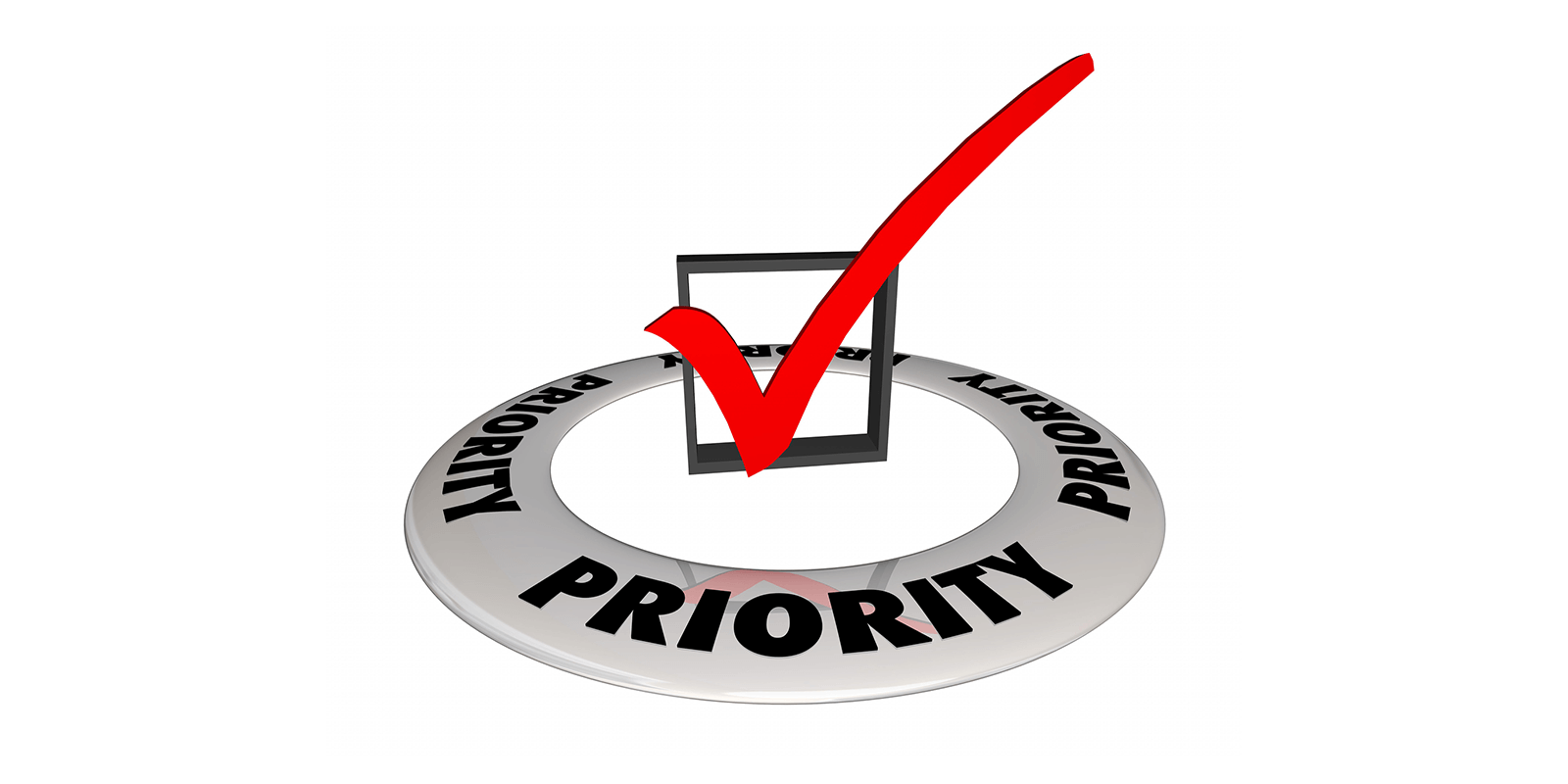 Applicant Requirements cont'd
All Applicants are required to sign an Attestation Statement
What is the purpose of an Attestation Statement?
The Attestation Statement provides transparency of expectations for both the State Designated Rural Health Center and for the Office of Rural Health.
What is covered in the Attestation Statement? 
Program Expectations – Scope of Work
Specific Expectations to the MAP & BH Programs
Meeting Requirements
Documentation & Reporting Requirements
Complete annual practice assessment, action plan and identify mutually agreed upon activities for execution with the NC AHEC Practice Support Coach.
Attestation Statement Link
[Speaker Notes: Dorothea
Requirement listings for applicants.  All supporting documentations are required to be attached.]
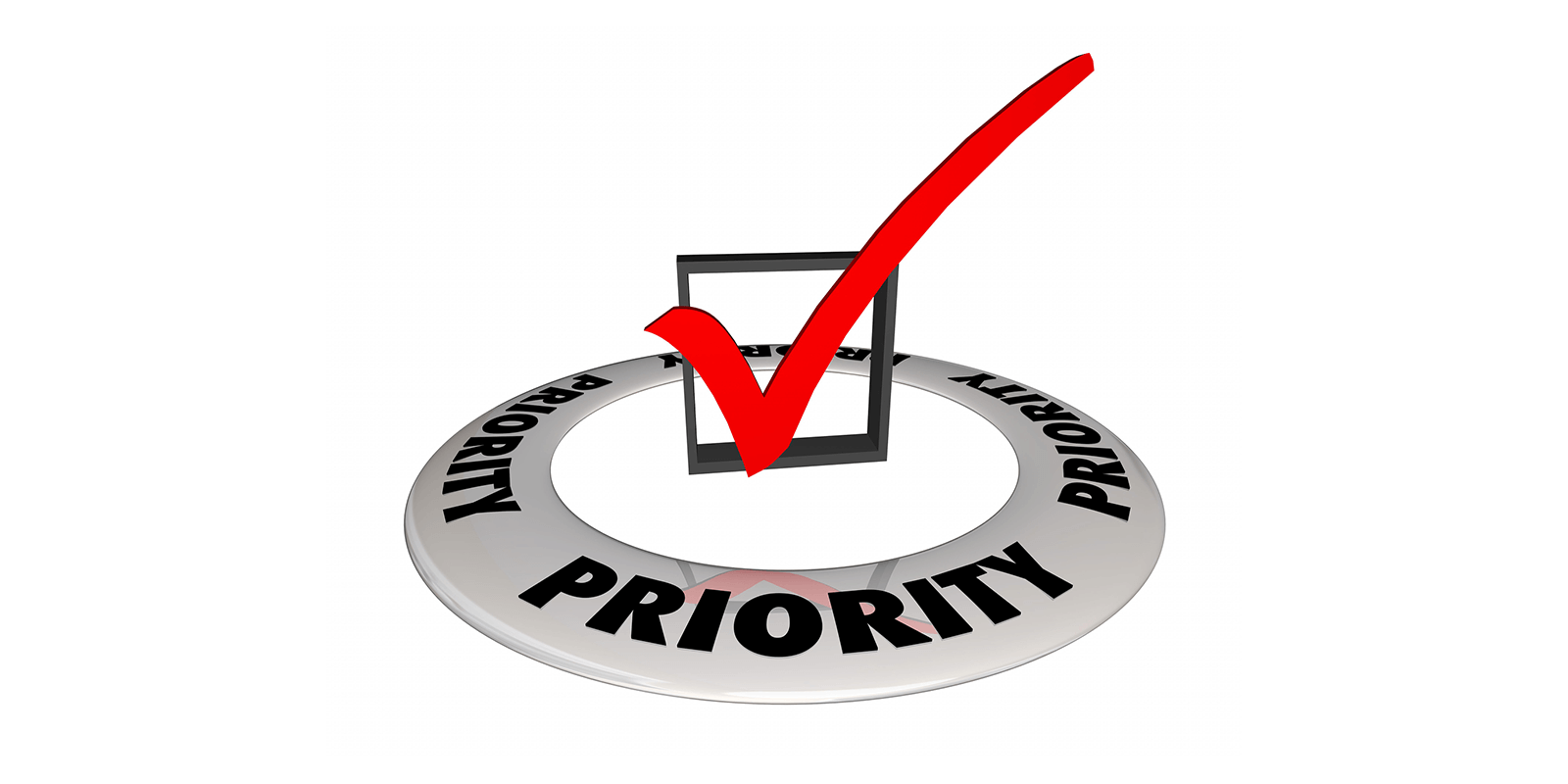 Applicant Requirements cont'd
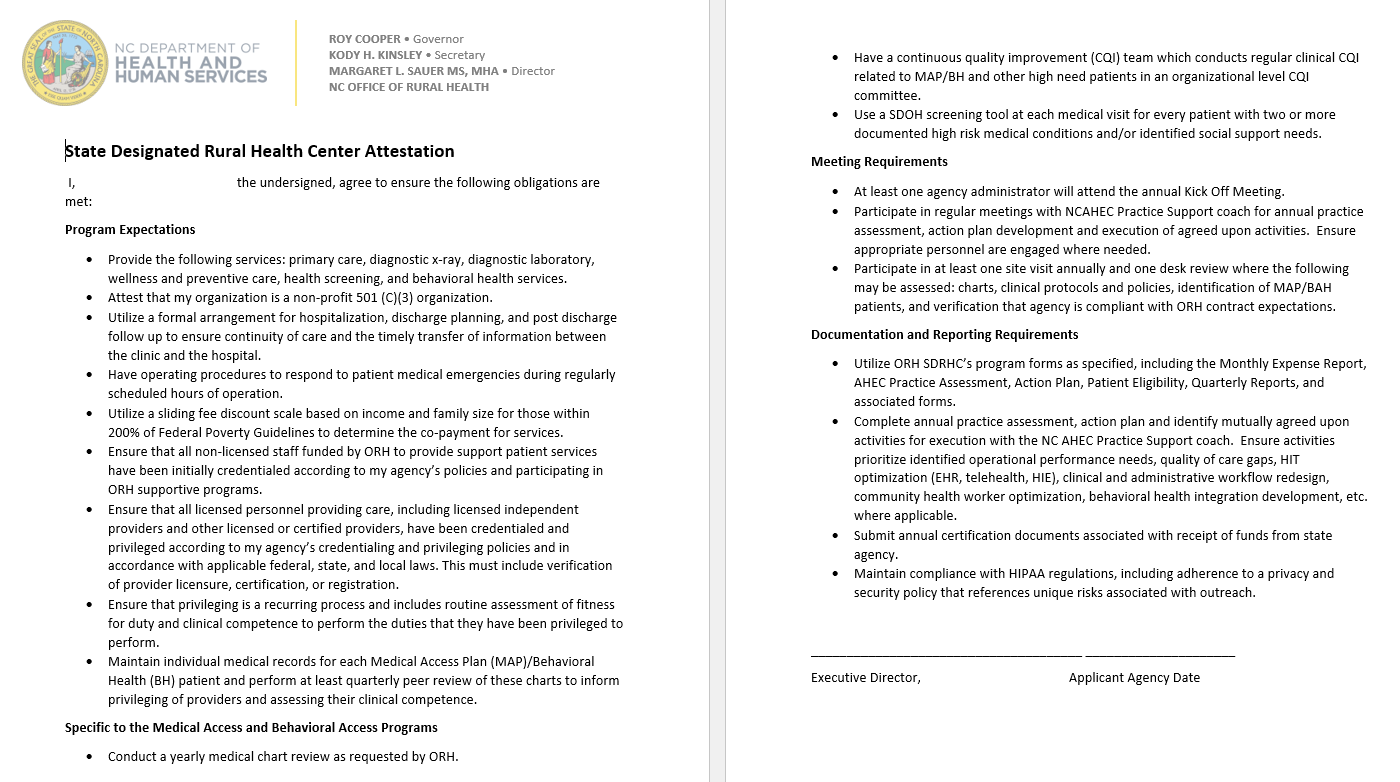 [Speaker Notes: Dorothea
Requirement listings for applicants.  If funded, the agency is responsible for and ensuring compliance of program expectations.
As a recipient of Medicaid and Medicare funding, provider offices must abide by certain criteria, some of which are also expected of SDRHC grantees. As a program within the Office of Rural Health, grantees must also abide by associated state requirements and expectations including connection to NC HealthConnex.  All applicants must abide by the Grant Assurances included with the funding application.]
Applicant Requirements cont'd.
Your application must document an understanding of the need for primary health care services in the service area and propose a comprehensive plan that demonstrates alignment to the NC ORH mission and vision. 
The plan within the application must ensure the availability and accessibility of primary health care services to all individuals in the service area and target population with collaborative and coordinated delivery systems for the provision of health care to the underserved.   
Provide baseline and target metrics for clinical performance measures.
Applicants are required to attach an attestation sheet along with their application indicating that their site is currently offering primary care services, has an established board of directors, is actively using an identified EHR system, and follows the State of North Carolina requirements.
[Speaker Notes: Kim
Requirements: As a condition of receiving state funds.]
One grant application per organization will be reviewed. Under session law, grantees must provide direct primary and preventive care and serve as a medical home.
Primary care is defined as that care provided by physicians specifically trained for and skilled in comprehensive first contact and continuing care for persons with any undiagnosed sign, symptom, or health concern. There are providers of health care other than physicians who render some primary care services. Such providers may include nurse practitioners, physician assistants and some other health care providers. Medical home is a team-based health care delivery model led by a health care provider to provide comprehensive and continuous medical care to patients with a goal to obtain maximal health outcomes. *American Association of Family Practice: http:www.aafp.org.
[Speaker Notes: Kim]
Two-Step Application Process
[Speaker Notes: Kim]
Grant awards will be based on the below criteria. Failure to fully complete all sections will impact the funding amount, up to disqualification. Applications will be reviewed and scored according to all the criteria regardless of the funding categories requested.
Scoring Criteria
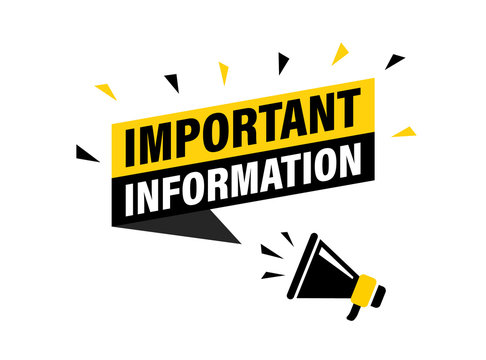 [Speaker Notes: SLIDE PRESENTER - DOROTHEA


Overview of the organization:  Includes location and where the grant will be utilized; organization history, and description of your organization’s primary care services or experience in primary care; patient insurance status in your organization.  
Community need: provide a description of the proposed service area, reference your county/regional community health needs assessment 
Improved access to care:  how will your organization educate the target population; will provide or support the continuity of care with community partners; if applicable telehealth/telemedicine plans or current services in use. 
Community collaboration: 
Workplan 
Performance 
Sustainability Model 
Budget]
Include the following: 
Location and where the grant will be utilized
Organization history and mission
Description of your organization’s primary care services or experience in primary care including hours of operation
Unique services provided
Data collection of social risk factors or SDOH
On the excel attachment, include the following: 
Patient insurance status 
Patients by race and ethnicity
Overview of Organization5 PointsTell us about your organization!
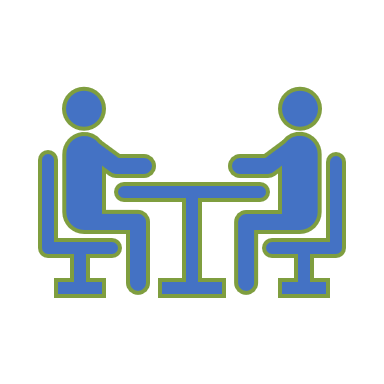 [Speaker Notes: Dorothea]
Provide a description of the proposed service area, including the following: 
Population demographics
Other safety net services in the area
Challenges
Poverty levels
Percent uninsured
Reference your county/region community health needs assessment to provide information in this section.  
Will this grant align with the CHNA? Provide citations/reference sources for all community demographics and health-status data.

Provide a description of how the services will be communicated in the community and to stakeholders.
Community Need20 pointsWhy are grants funds needed?
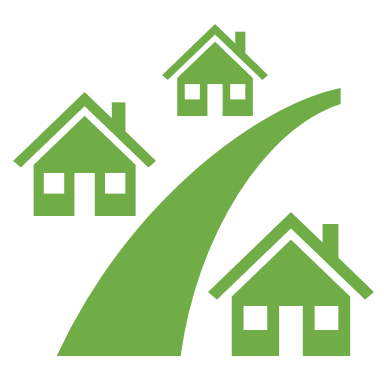 [Speaker Notes: Dorothea]
Describe how your organization is positioned to effectively use the requested funds to increase access to care for underserved residents
Indicate MAP and BH funding request
Describe plan to reach 100% expenditure of requested funds
How will your organization educate the target population?
Describe your approach to building racial equity and inclusion 
Describe how you use or plan to use telehealth to reduce barriers to care
Improved Access to Care20 Points		Will your organization make a difference in the community?
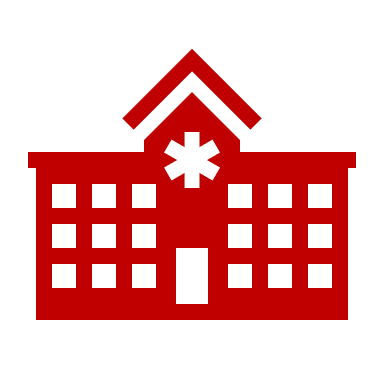 [Speaker Notes: Dorothea]
Describe how your organization has built partnerships or anticipates collaborative partnerships with community organizations that serve under- and uninsured individuals. 
Include traditional and non-traditional examples
Include partnerships directly related to your funding requests
Provide at least 3 examples
Describe how your organization will provide/support continuity of care with community providers. 
List agencies who refer to you
List agencies to whom you refer when unable to provide services ​
Community Collaboration15 Points			Is your organization partnering with others in the community?
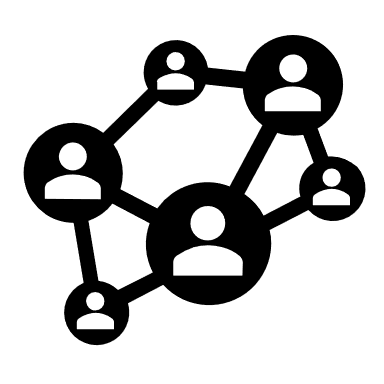 [Speaker Notes: Dorothea]
Describe how many MAP patients and total patients your organization seek to serve. 
Use the county or regional community health needs assessment data for the uninsured/underinsured population identified for your area.
Applicants should include how you plan to collect quarterly survey data and make improvements over time.
Performance Measures15 Points	Medical Access Plan Targets and Performance Measure Narrative
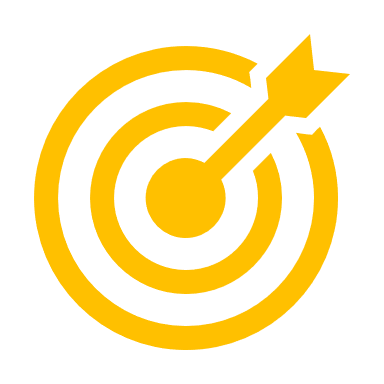 [Speaker Notes: David
 Performance Measures Narrative: Describe how and what your organization will identify as appropriate benchmarks or use for tracking your workplan goals and reporting data on examples such as practices’ clinical processes, outcomes, patient satisfaction, cost saving, and quality improvement. Examples: Healthy North Carolina 2030; U.S Department of Health and Human Services Healthy People 2030   ​
Quarterly reporting on clinical performance measures are completed. It would be helpful to include in your workplan how you plan to move the needle on one or more of the clinical measures. Remember your AHEC and ORH partners are here to assist you.]
Performance Measures Cont'dOur performance measures are based off the measures in the Uniform Data System, a standardized reporting system that federally qualified health centers use to submit data. - BMI- High Blood Pressure- Diabetes – HbA1c- Tobacco Use“If I don't have faith that the data obtained is meaningful and accurate, it doesn’t make me want to put time into it.” – Clinic Manager
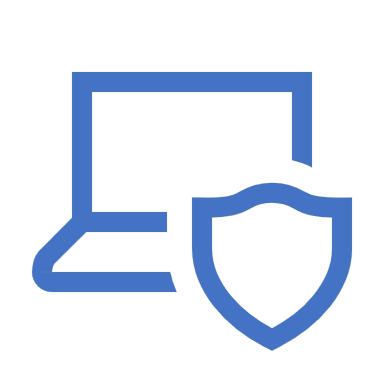 [Speaker Notes: David]
Performance Measures Cont'dFor each measure, you will need to include the following information: Data Source: where will you obtain the information you report for your performance measures?Collection Process and Calculation: what method will you use to collect the information?Data Limitations: what may prevent you from obtaining data for your performance measures?
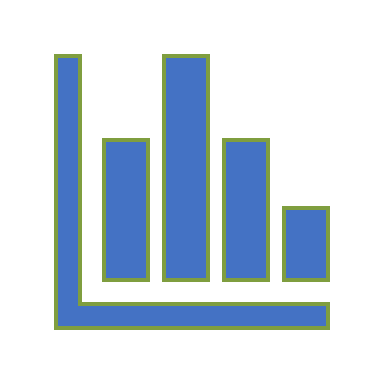 [Speaker Notes: David]
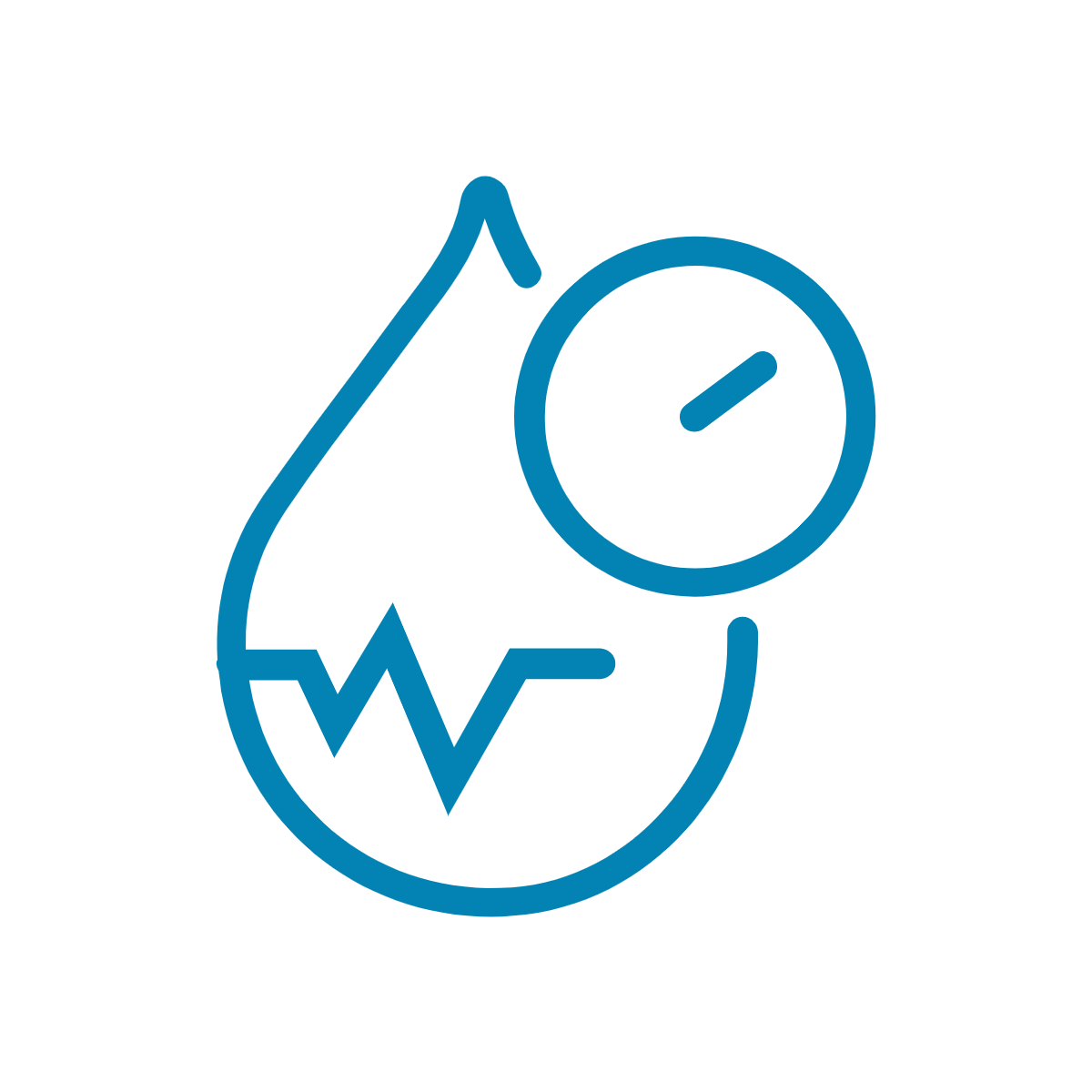 [Speaker Notes: David]
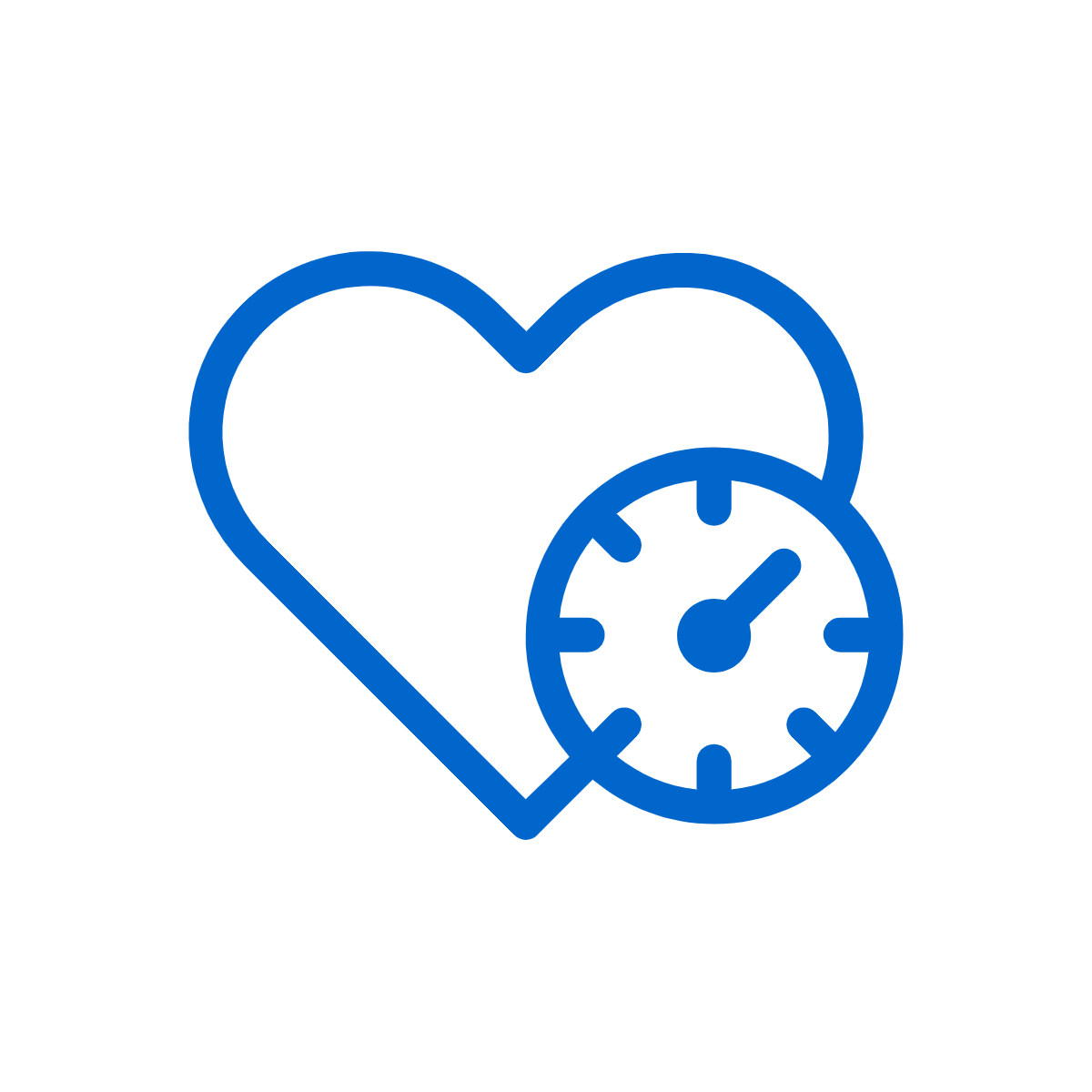 [Speaker Notes: David]
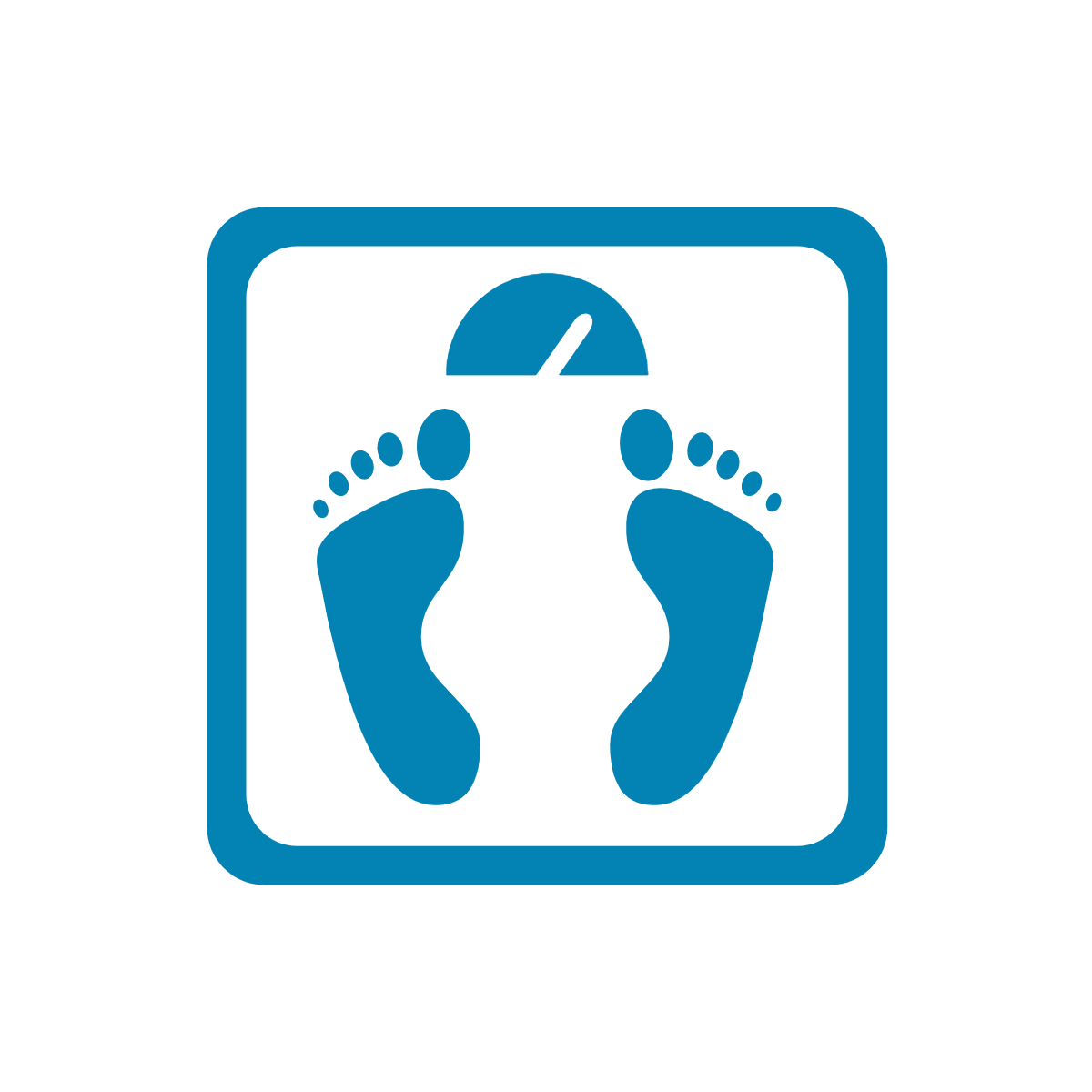 [Speaker Notes: David]
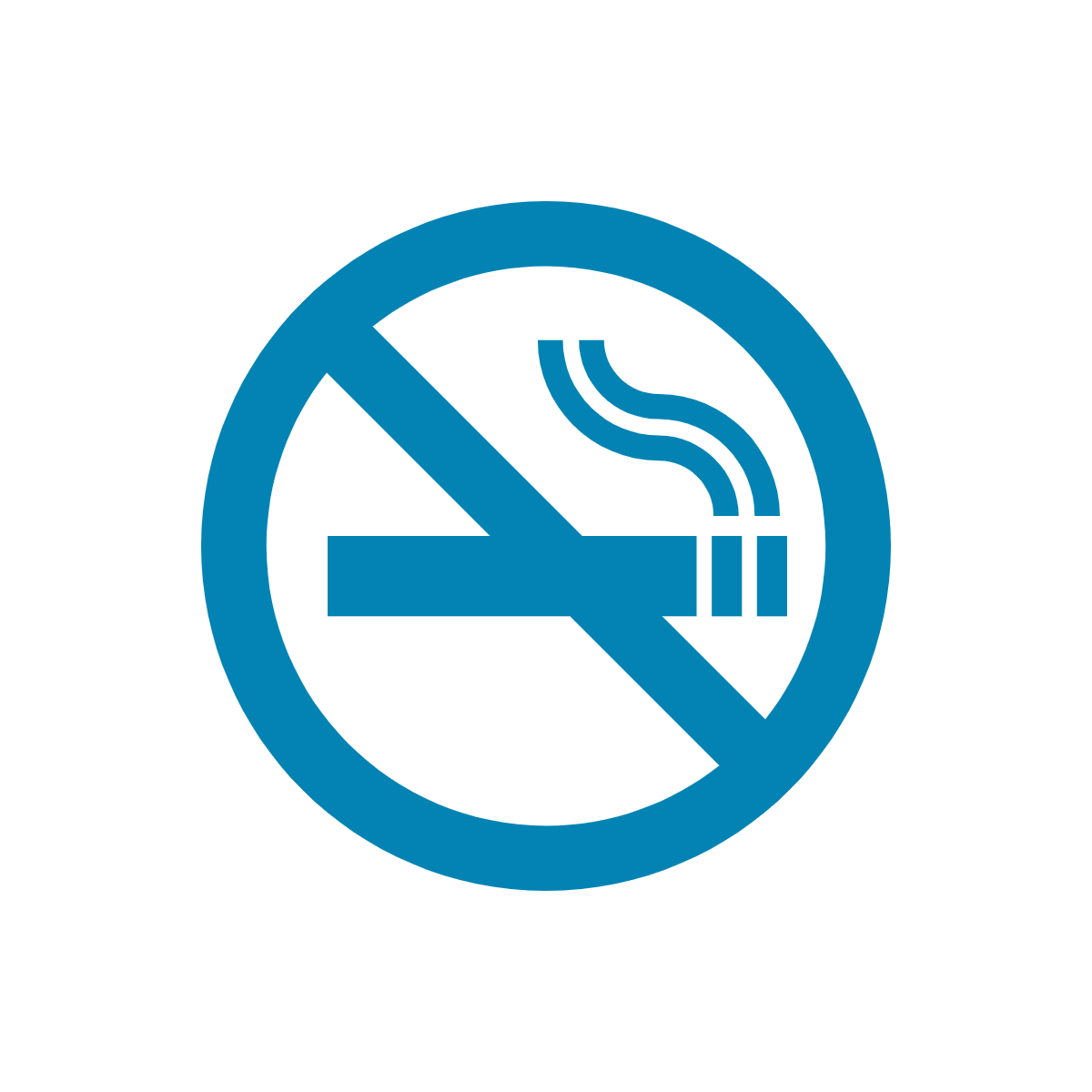 [Speaker Notes: David]
Describe how your organization is planning for sustainability should funds not be available? Please include financial, programmatic, and leadership aspects that provide a specific blueprint for raising the money to continue operating your programs, serving your patients and community beyond the current funding. 

Describe the ways your organization plans to use these funds to expand capacity with an accountable care organization or a clinically integrated network (CIN), or any other integrated care models/solutions.  
Provide operating budget 
Include percentage of SDRHC funds that comprise your overall operating budget
New applicants may provide this based on the proposed funding request
Sustainability Model10 PointsWhat is your organization's long-term plan?
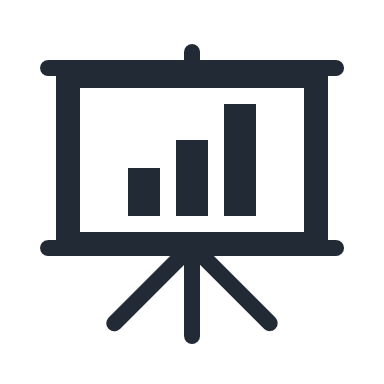 [Speaker Notes: Caroline]
Budget & Budget Narrative15 Points
Separate Excel attachment
Three tabs to complete: 
SDRHC Budget
Budget Narrative
Personnel (only required for applicants requesting funds to cover salaries)
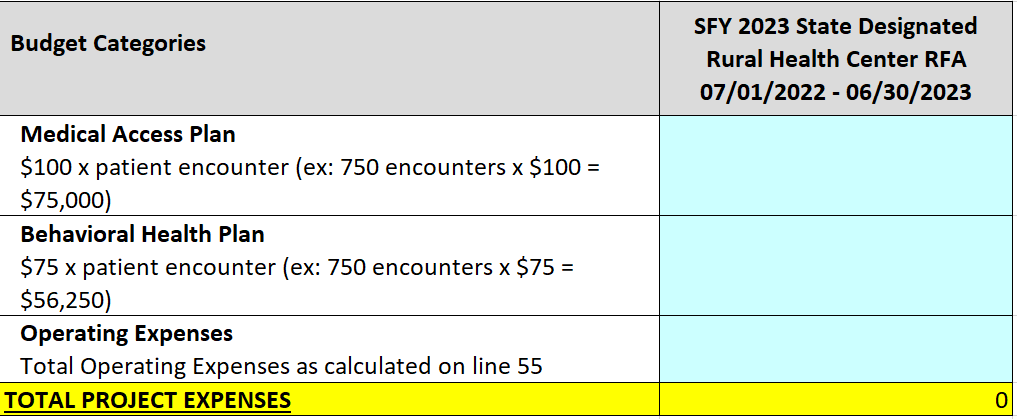 Note: Do not add line items to the budget spreadsheet. All budget expenses must fit into one of the existing line items.
[Speaker Notes: Caroline 

Section 1
Section 2
Section 3
Section 4]
Budget & Budget Narrativecont.
Budget narrative must show the calculations for all budget line items and must clearly justify/explain the need for these items. Please ensure all line items from the budget tab are included in the budget narrative. Calculations should be easy to follow/recreate, and justifications should be specific. Each budgeted line item should explain:
What is it?
How many?
How much?
For what purpose?
REMINDER - Per the Free Clinics Federal Tort Claims Act (FTCA) Program Policy Guide, grant funding that applies to reimbursement, payment, or compensation for the delivery of health services to patients falls within the statutory prohibition, while grant funding that is not intended for or applied to this purpose does not. Free clinics who are FTCA recipients that choose a “per encounter’ reimbursement methodology may void their FTCA liability protection.
[Speaker Notes: Caroline 

Section 1
Section 2
Section 3
Section 4]
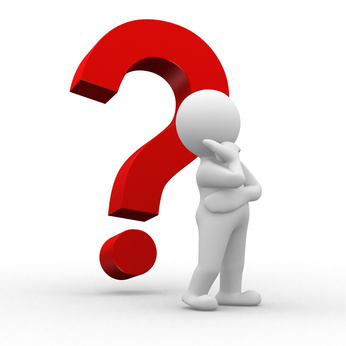 Questions?
This Photo by Unknown Author is licensed under CC BY-SA
[Speaker Notes: SLIDE PRESENTER - BETH]
Operations Team Information
Dorothea Brock, MPH 
Program Manager
dorothea.brock@dhhs.nc.gov

Kimberly McNeil, MIS 
Rural Health Operations Specialist - Regions 4 & 6  
kimberly.r.mcneil@dhhs.nc.gov   

Beth Blaise, MPA
Rural Health Operations Specialist - Regions 3 & 5  
beth.blaise@dhhs.nc.gov    

Caroline Collier, MPH 
Rural Health Operations Specialist - Regions 1 & 2
caroline.collier@dhhs.nc.gov
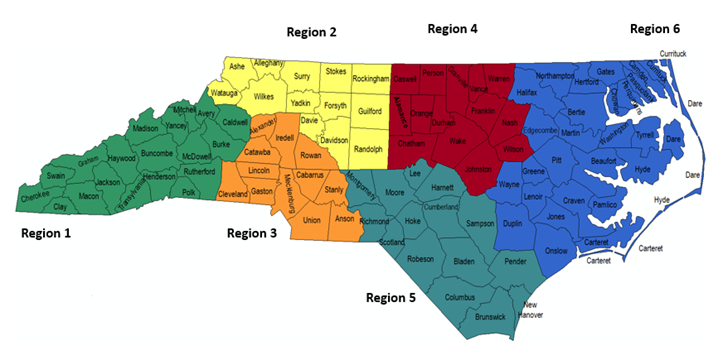 https://www.ncdhhs.gov/divisions/orh
[Speaker Notes: SLIDE PRESENTER - BETH]